（株）ハロワ警備保障
シニアのための就職支援フェアスライド例
総務部総務課人事部　労働　太郎
[Speaker Notes: 今回の就職支援フェアにおけるスライド作成例です。まず、全体的にかかわる注意点です。
会場は広く、前のスクリーンは見えづらいため、文字のサイズに配慮をお願いします。
時間は10分～15分のため、多すぎるスライドはかえって伝わらなくなる場合があります。こちらの資料は150部作成していただきますので、ページ数を増やしすぎないようにご注意ください。]
会社概要
事業内容
交通誘導警備、駐車場警備、イベント会場警備
従業員数
30人（男性20人・女性10人）50歳未満：5人 50歳～59歳：10人 
　　　　　                               60歳以上：15人
会社の特徴
※令和○年○月×日時点
空調服の支給やホッカイロの支給など、
暑さ・寒さ対策に力を入れています！
2
[Speaker Notes: 高齢者向けの内容ということで、従業員の男女構成、年齢構成を書いています。
60歳以上の従業員が一定数いることは、安心感につながります。
高齢者をこれから雇い入れる場合は、高齢者を雇い入れるにあたってしている準備をアピールしましょう。
また、事業所独自のPRは高齢者に対してであることや、働きやすさを意識していただくとよいと思います。]
１ヶ月のスケジュール例
１週目：事業所Aで駐車場警備
２週目：○○町で雑踏警備
３週目：事業所Bで建物の見回り
４週目：事業所Aで駐車場警備
○月×日
花火大会の警備
○月△日
別スタッフの休暇のため、この日だけ事業所Bへ
※原則、直行直帰で現場に向かっていただきます。
※シフトは1ヶ月単位で決定します。
3
[Speaker Notes: １日のスケジュールや1ヶ月のスケジュールなど、仕事内容のイメージがわく内容を伝えて下さい。]
実際の仕事内容
・車の出入りを誘導
・インカムで別のスタッフと協力し、混雑　
　を緩和する
・ちょっとした道案内
・違法駐車の見回り
・事故対応（警察を呼ぶ等）
様子が分かる写真など
4
[Speaker Notes: 仕事内容は、求人票よりも更に詳細に書いてください。
内部の人にとっては当たり前のことも、求職者には未知の世界です。
扱う物の重さや、必要な力、体力を想像できるような内容がおすすめです。]
実際の仕事内容
30分～１時間ごとに役割を交代。同じ場所に立ちっぱなしではありません！
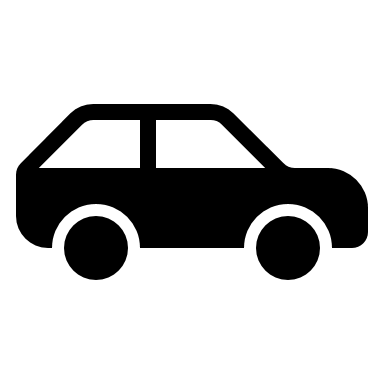 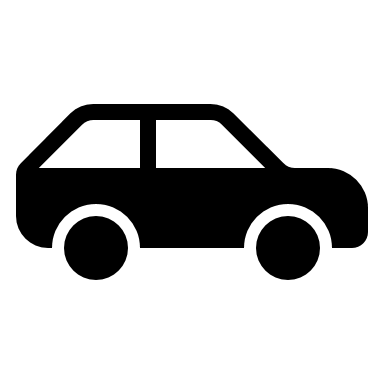 出口の誘導
入り口の誘導
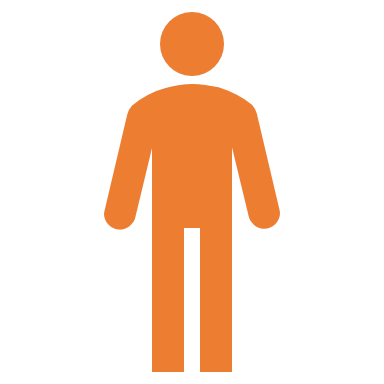 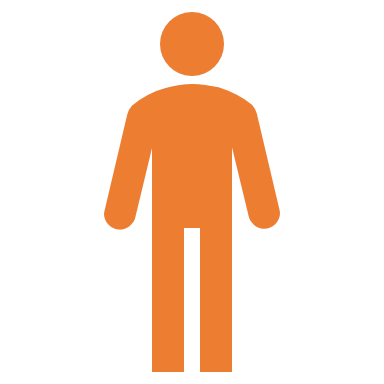 空車指示
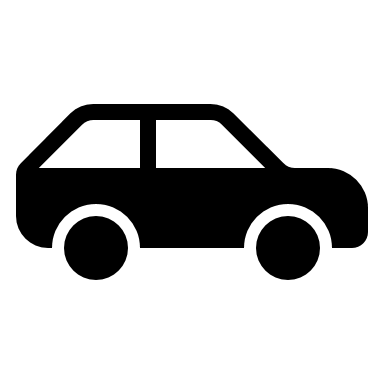 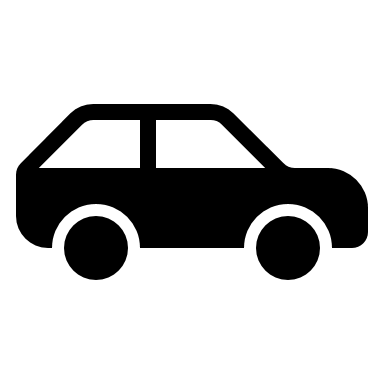 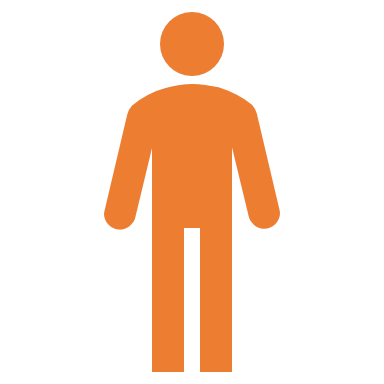 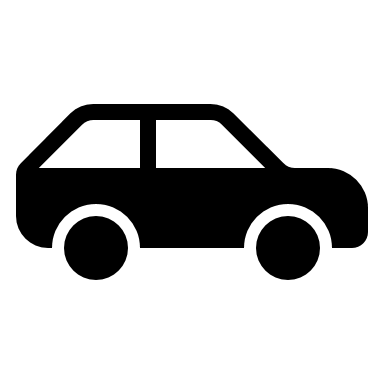 休憩
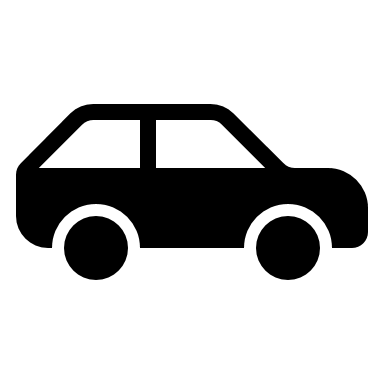 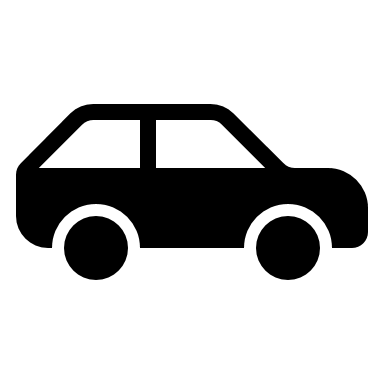 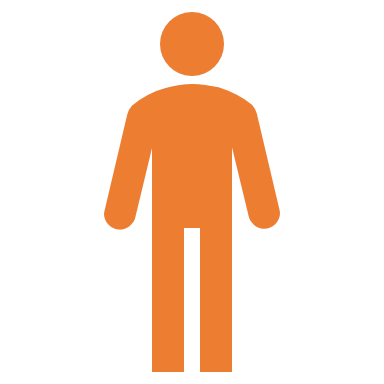 休憩室
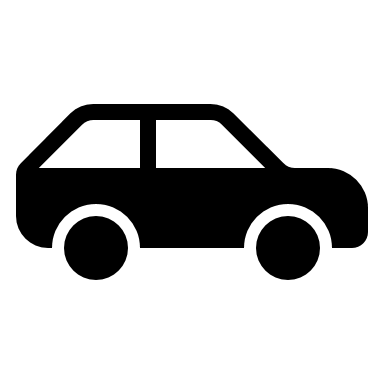 建　物
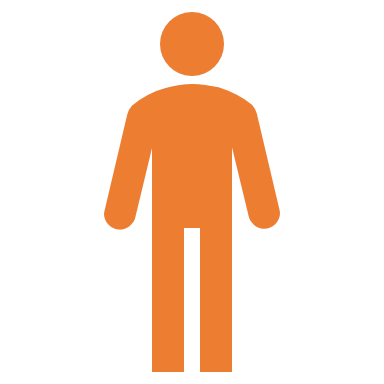 駐車スペースの誘導
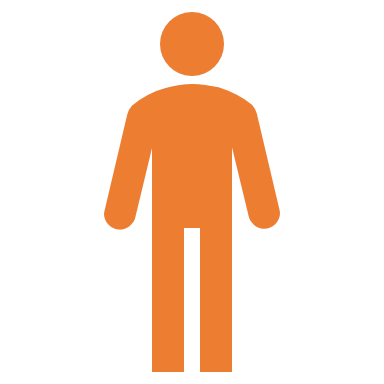 見回り
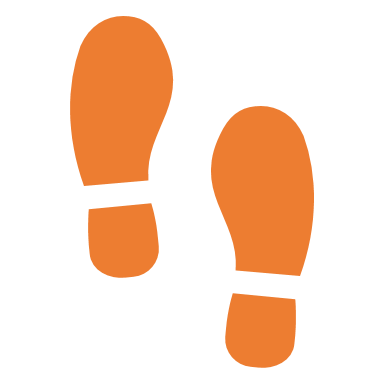 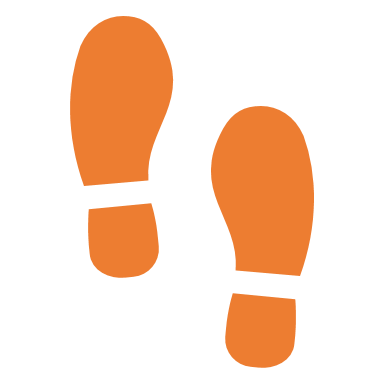 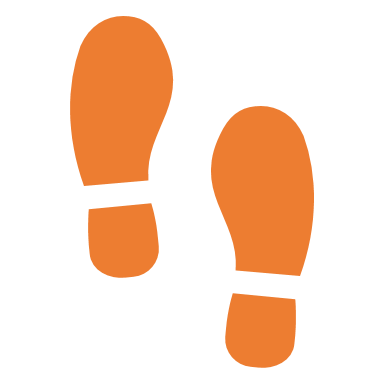 5
[Speaker Notes: 「働きやすいです」と言葉でアピールするだけでなく、〈実際にどういう点で働きやすいか〉を伝えてください。
誤解されやすいポイントやミスマッチが起こりやすいポイントを意識しましょう。]
アピールポイント・配慮事項
・警備の仕事は、複数人で、交代で、休憩をしながら行います！
・空調服やひんやりタオルの支給などで、熱中症対策は万全です。
　昨年度も無事、労働災害０件でした！
・入社直後、２０時間の法定研修を受けていただきます。はじめての方も安心です。
・従業員同士で助け合い、シフトを調整しています。
　急なお孫さんのお迎えも行っていただいてOKです★
6
[Speaker Notes: アピールするときは、「安全に配慮しています」ではなく、「労働災害０件」など、数字でわかる実績を伝えると効果的です。
写真や図はこれよりふんだんに使っていただいて構いません。
高齢者の方に「自分にもできるかもしれない」と思っていただくことが第一歩です。]